Figure 5. Ictal propagation is characterized by multiple small propagating waves with both conserved and variable onset ...
Cereb Cortex, Volume 23, Issue 4, April 2013, Pages 885–899, https://doi.org/10.1093/cercor/bhs079
The content of this slide may be subject to copyright: please see the slide notes for details.
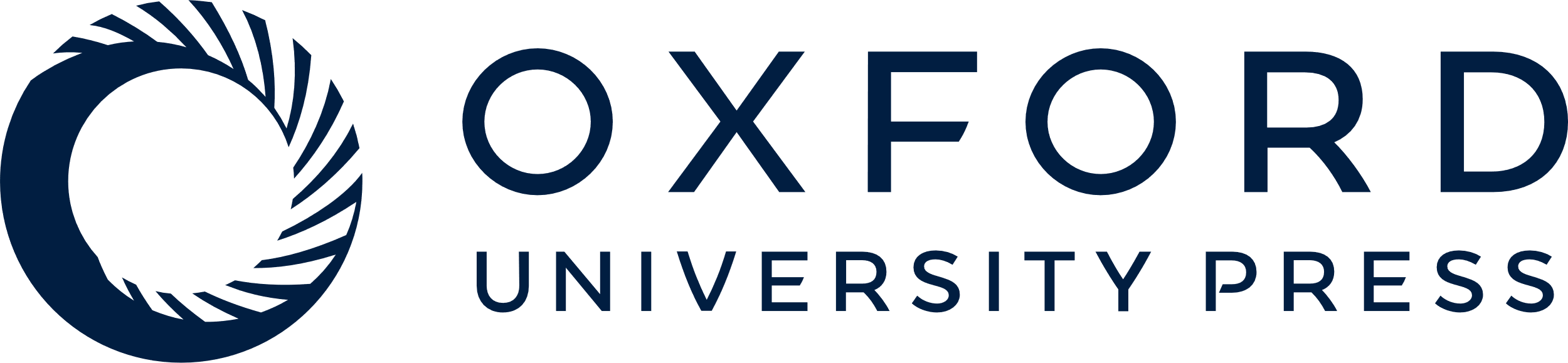 [Speaker Notes: Figure 5. Ictal propagation is characterized by multiple small propagating waves with both conserved and variable onset and spread. (A) Image on the left shows the cortical surface with the location of the LFP and 4-AP electrodes. A black box indicates a small ROI used to derive the VSD response (right) containing the 4-AP and LFP electrodes. Note, the LFP and VSD signal are highly correlated. Two short horizontal bars indicate small temporal windows from which figures (B) and (C) are derived that correspond to LVFA and PSW activity. (B) During LVFA, each upward and deflection of the LFP tracing consists of a propagating wave whose initiation site is conserved with similar but slightly variable propagation. The red vertical bars indicate the timing of each image shown on the right. (C) During PSW activity, the first spike shows conserved initiation and more intense but similar propagation as occurred during the LVFA. However, subsequent smaller spikes show variable initiation and propagation. Note that increases and decreases in membrane potential alternate and that the initiation of increased activity is surrounding by a transient ring of relative decreased activity, indicating a dynamic interplay between excitatory and inhibitory membrane potential. Also note the scale bar of the VSD change, which is almost 10 times as large during the PSW activity. The black circles in (B) and (C) indicate the initiation site of the spikes. Note: the trace in (B) and (C) are band-pass filtered sections from (A) (see Materials and Methods).


Unless provided in the caption above, the following copyright applies to the content of this slide: © The Authors 2012. Published by Oxford University Press.This is an Open Access article distributed under the terms of the Creative Commons Attribution Non-Commercial License (http://creativecommons.org/licenses/by-nc/3.0), which permits unrestricted non-commercial use, distribution, and reproduction in any medium, provided the original work is properly cited.]